9am Operations Meeting – 12 Apr 2024
Neutrino Muon – Kmag Testing
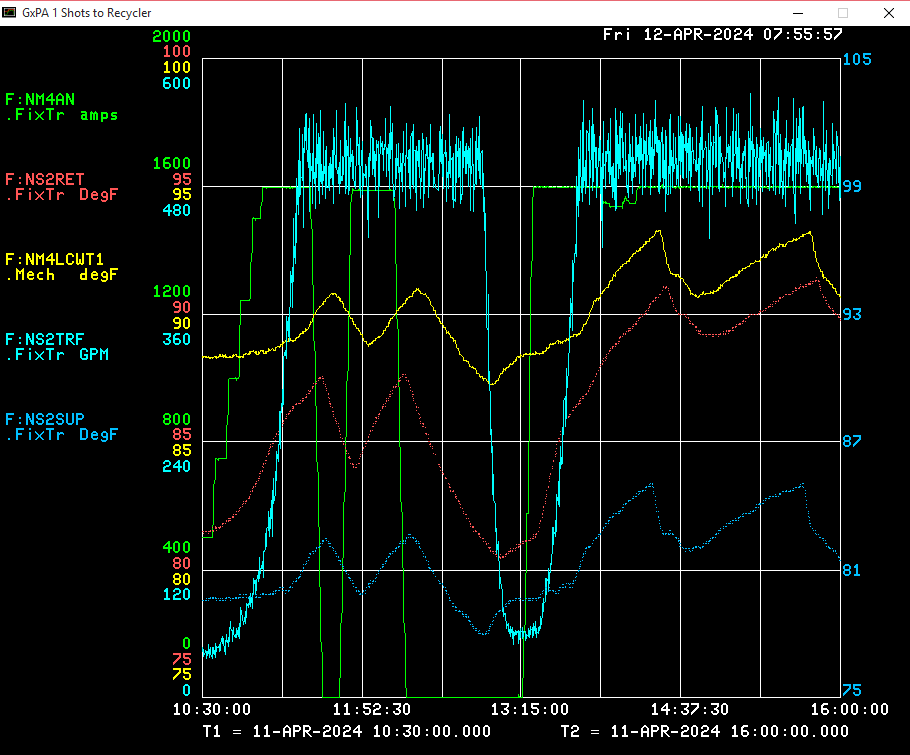 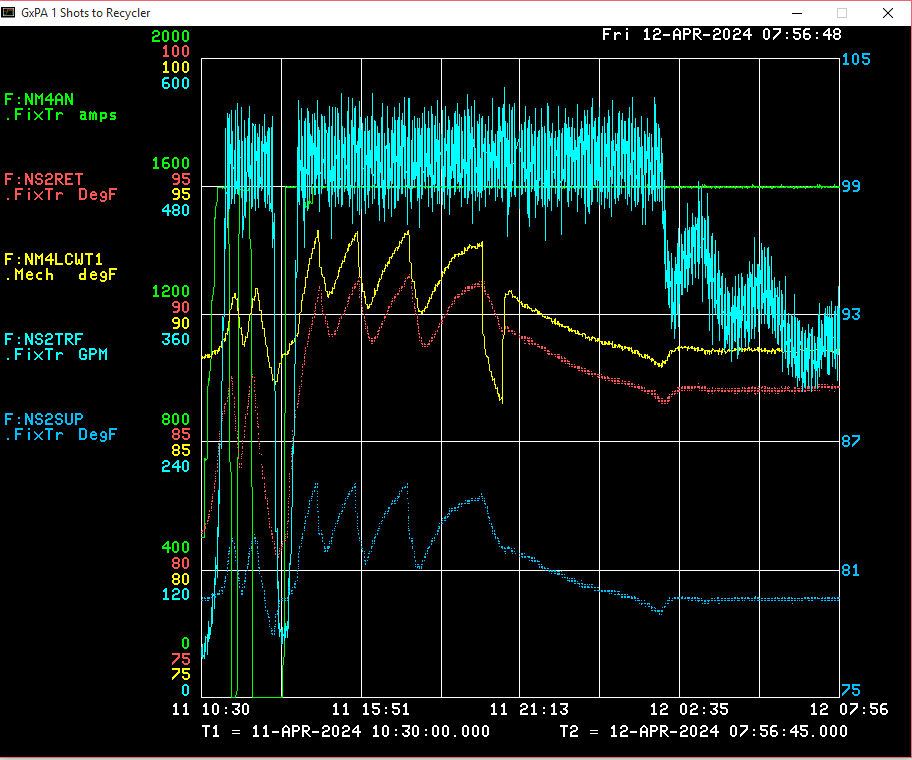